Bayesian approach to equivalence study of medical device1
1. http://www.accessdata.fda.gov/cdrh_docs/pdf/P980048b.pdf
The views and opinions expressed in the following PowerPoint slides are those of the individual presenter and should not be attributed to Drug Information Association, Inc. (“DIA”), its directors, officers, employees, volunteers, members, DIA Communities or affiliates, or any organization with which the presenter is employed or affiliated. 
 
	These PowerPoint slides are the intellectual property of the individual presenter and are protected under the copyright laws of the United States of America and other countries.  Used by permission.  All rights reserved. Drug Information Association, DIA and DIA logo are registered trademarks or trademarks of Drug Information Association Inc.  All other trademarks are the property of their respective owners.
Executive Summary/Abstract
Effectiveness and safety of BAK/C devices in 1-level patients were established based on equivalence conclusions for all efficacy and safety criteria.
Safety and efficacy of BAK/C implants were assessed through Bayesian methods; classical analyses were conducted to aid in interpretation.
Background
Medical device of interest: BAK/Cervical Interbody Fusion System
Indication: skeletally mature patients with degenerative disc disease (DDD)
The clinical study compared BAK/C implants to an anterior cervical discectomy and fusion (ACDF) surgical procedure for the treatment of cervical DDD. 
The study was designed as an equivalence trial to evaluate the safety and effectiveness of the device in a prospective, randomized, multicenter, controlled investigation. 
Safety and efficacy of BAK/C implants were assessed through Bayesian methods
The effectiveness measures selected for this investigation evaluated whether the affected disc level was fused, whether there was relief from neck pain and radicular symptoms (arm/shoulder pain, loss of muscle strength, sensation abnormalities) and whether there were improvements in patient function (physical and mental). 
Safety information was measured by an analysis of AE reports.
Bayesian Justification
Safety and efficacy of BAK/C implants were assessed through Bayesian methods; classical analyses were conducted to aid in interpretation.
Bayesian approach can be used to directly address the question of equivalence.
Frequentist equivalence designs classically employ two one-sided tests testing the treatment effective against pre-specified non-inferiority boundaries [δL, δU].
Essentially, if the true treatment effect is significantly greater than the lower bound δL and lower than the upper bound δU, then it must lie somewhere in-between, claiming equivalence.
As Bayesian analysis describes the distribution of the treatment effect itself, it is a simple interpretation of the results of the analysis to determine if the 95% credible interval around the treatment effect lies within the pre-specified equivalence boundaries.
The interpretation of the Bayesian result lends itself naturally to an examination of equivalence, while frequentist methods must rely on hypothesis testing.
Statistical Analysis Plan
Study conclusions regarding both efficacy and safety were made based on the pre-determined definition of equivalence log-odds advantage of -0.811 
Superiority: 90% CI that is completely above +0.811
Equivalence: 90% CI that is completely above -0.811 
No strong evidence for equivalence: 90% CI that contains -0.811
The Bayesian analysis methods employed to assess safety and effectiveness combine data with a diffuse prior distribution to determine the posterior distribution of the parameters of interest.
Efficacy endpoints: success rates for fusion, neck pain, radicular, function and overall results
Safety endpoints: freedom from all complications, freedom from complications requiring additional surgery
The posterior distribution can be summarized by 95% credible intervals.
The lower and upper limits of this interval are such that 95% of the posterior distribution is contained between the lower and upper limits of this interval, 2.5% below the lower limit and 2.5% above the upper limit.
Efficacy Model
Likelihood: binary data
Prior: diffuse
Posterior: summarized by 95% credible intervals
Efficacy Result - Fusion
Bayesian results for long term use
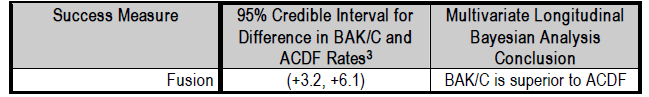 Classical Results
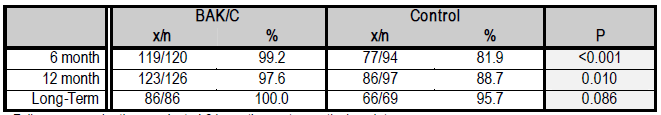 Efficacy Result – Neck Pain
Bayesian results for long term use
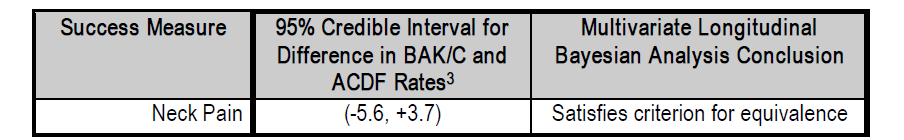 Classical Results
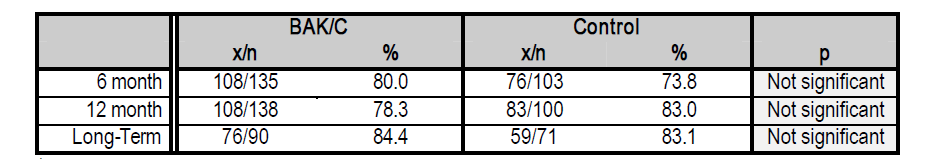 Sensitivity Analyses
Frequentist analyses were also performed
Intent-to-treat analysis of efficacy data was also performed
All missing data were considered “failures”
[Speaker Notes: Instruction: if other priors or approaches are considered, include them here]
Conclusion
While frequentist methods can be used to design and analyze non-inferiority studies, Bayesian designs help directly answer the question of equivalence.
BAK/Cervical Interbody Fusion System was found to be superior to ACDF for long-term fusion and equivalent for long-term neck pain and radicular success.